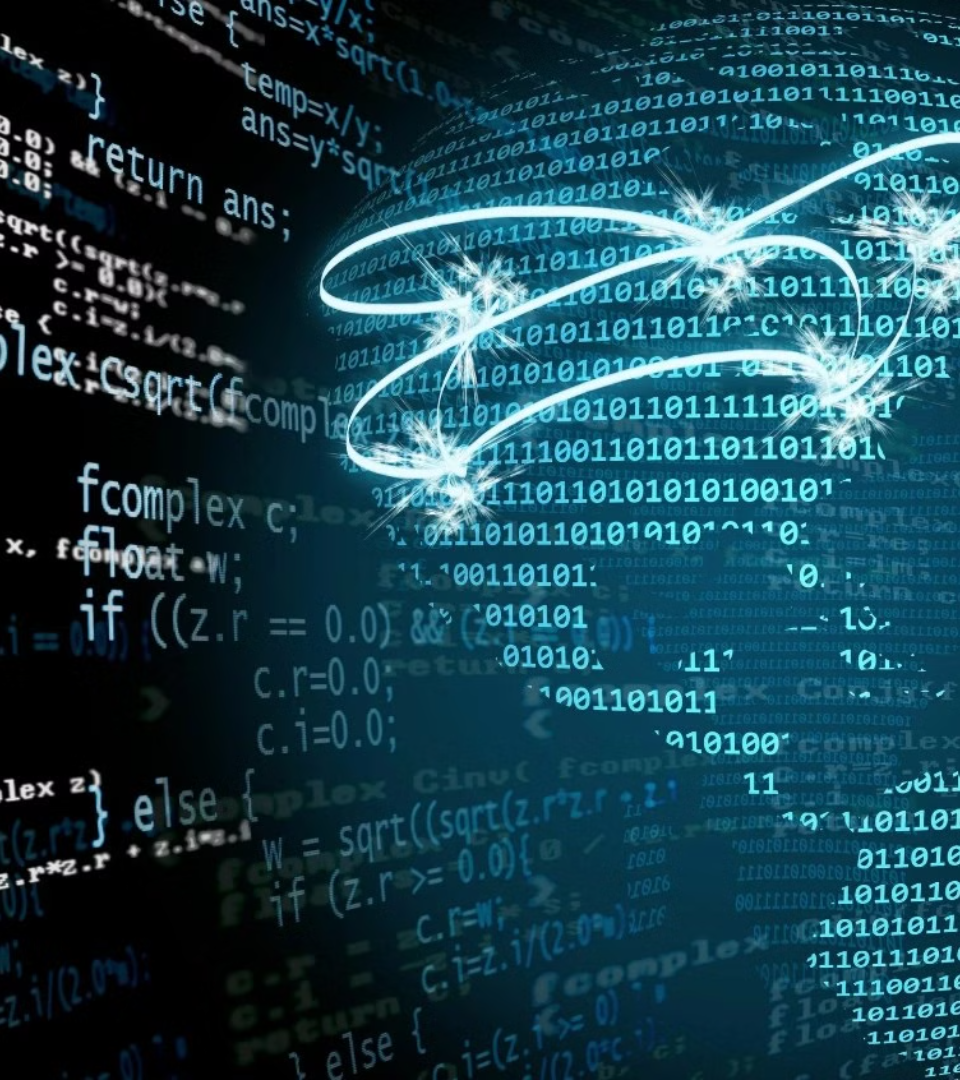 Россия умная: программирование и телекоммуникации
newUROKI.net
Приветствую всех! Сегодня мы поговорим о захватывающей сфере программирования и телекоммуникаций, о том, как она преображает Россию и создает возможности для вас.
Презентация профориентационного урока по теме: «Тема 25. Россия умная: программирование и телекоммуникации — профориентационный урок «Россия – мои горизонты» (РМГ) - четверг, 13.03.2025 (13 марта 2025 года)» 
«Новые УРОКИ» newUROKI.net
Всё для учителя – всё бесплатно!
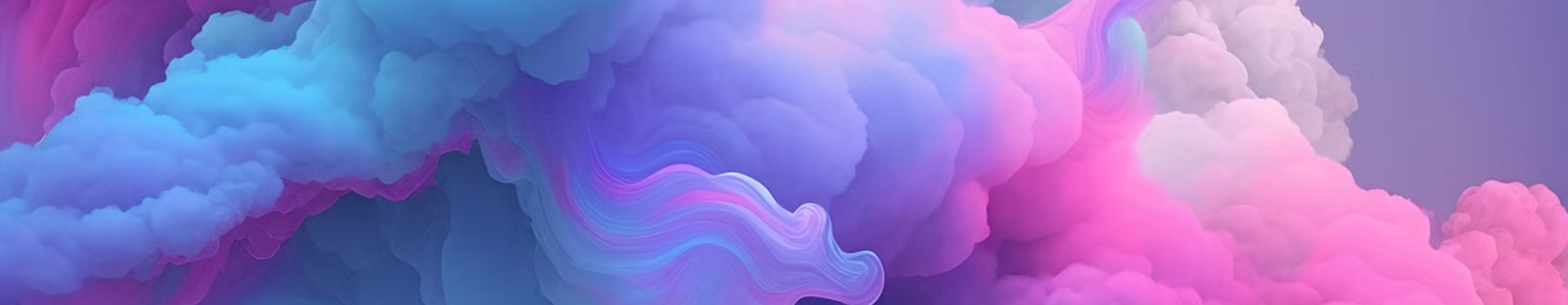 newUROKI.net
Роль программирования и телекоммуникаций в современной экономике России
Цифровая трансформация
Экономический рост
Программирование и телекоммуникации - двигатели цифровой трансформации России. Они основа современных бизнесов, государственных услуг и каждодневной жизни.
Развитие этих отраслей способствует экономическому росту России, создает новые рабочие места и повышает конкурентоспособность на мировой арене.
newUROKI.net
Ключевые направления развития отраслей
Искусственный интеллект
1
Разработка и применение ИИ в различных сферах от медицины до финансов и производства - один из ключевых приоритетов.
Большие данные
2
Анализ и обработка огромных объемов данных для принятия информированных решений в бизнесе и государственном управлении.
Кибербезопасность
3
Защита информации от киберугроз становится все более актуальной задачей в условиях цифровизации.
Интернет вещей
4
Разработка умных устройств и систем для управления и взаимодействия в реальном времени.
newUROKI.net
Работодатели и кадровые потребности
IT-компании
Государственные органы
Стартапы
Яндекс, Сбер, Mail.ru Group, VK, Газпром Нефть - лидеры в сфере разработки программного обеспечения и телекоммуникаций.
Министерство цифровой трансформации, ФСБ, МВД - требуются специалисты в области кибербезопасности и разработки государственных IT-систем.
Появление новых технологических стартапов создает дополнительные возможности для разработки и внедрения инноваций.
newUROKI.net
Профориентация 6-7 класс
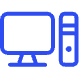 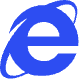 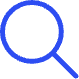 Основы программирования
Интернет и сети
Робототехника
Изучение основ программирования с помощью простых языков и инструментов - Python, Scratch.
Понимание основ работы Интернета и локальных сетей, безопасное пользование Интернетом.
Создание простых роботов с помощью конструкторов LEGO, разработка программ управления.
newUROKI.net
Профориентация 8-9 класс
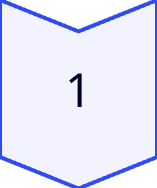 Языки программирования
Более глубокое изучение языков программирования C++, Java, Python.
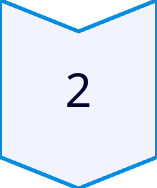 Веб-разработка
Создание простых сайтов и веб-приложений, работа с HTML, CSS, JavaScript.
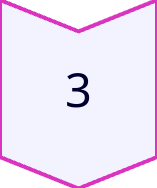 Мобильная разработка
Изучение разработки приложений для мобильных устройств, платформ Android и iOS.
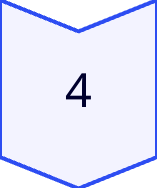 Базы данных
Знакомство с основами баз данных, SQL, работа с реляционными базами данных.
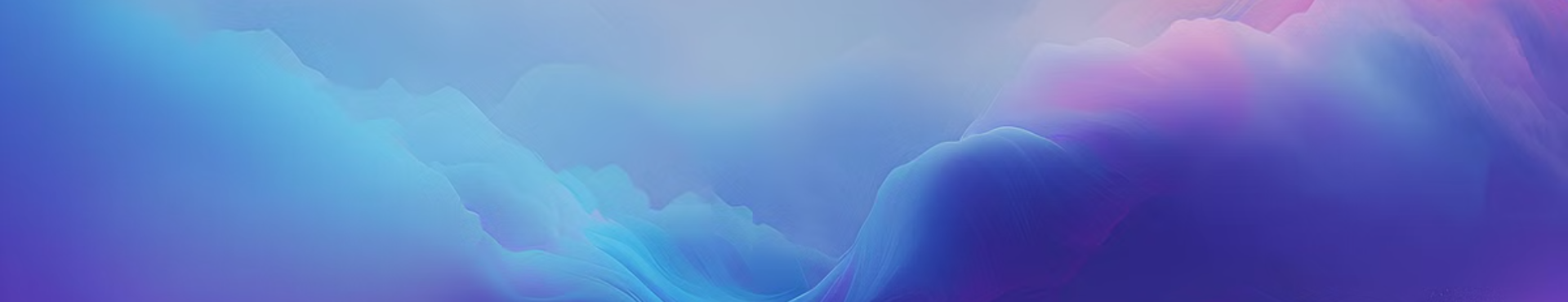 newUROKI.net
Профориентация 10-11 класс
Специализированные курсы
Обучение на специализированных курсах по выбранному направлению программирования или телекоммуникаций.
Практика
Прохождение практики в IT-компаниях, участие в проектах и разработках.
Поступление в вузы
Выбор университетов и специальностей в области программирования и телекоммуникаций.